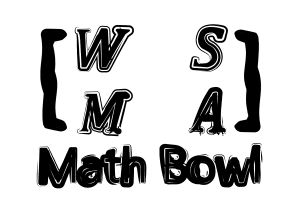 Preliminary Round 3
1st Annual WSMA Math Bowl
May 27, 2011
This test material is copyright © 2011 by the Washington Student Math Association and may not be distributed or reproduced other than for nonprofit educational purposes without the expressed written permission of WSMA. www.wastudentmath.org
Problem 1
Copyright © 2011 by the Washington Student Math Association
Problem 2
Copyright © 2011 by the Washington Student Math Association
Problem 3
Given that triangles ABC and DEF are similar, find the product of the lengths
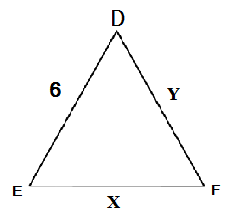 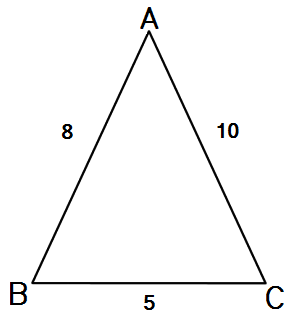 Copyright © 2011 by the Washington Student Math Association
Problem 4
Copyright © 2011 by the Washington Student Math Association
Problem 5
Copyright © 2011 by the Washington Student Math Association
Problem 6
If 7 two-sided coins are flipped, what is the probability that at least 4 are heads?
Copyright © 2011 by the Washington Student Math Association
Problem 7
Copyright © 2011 by the Washington Student Math Association
Problem 8
Copyright © 2011 by the Washington Student Math Association
Problem 9
Copyright © 2011 by the Washington Student Math Association
Problem 10
Copyright © 2011 by the Washington Student Math Association
Extra Problem(only if needed)
Copyright © 2011 by the Washington Student Math Association